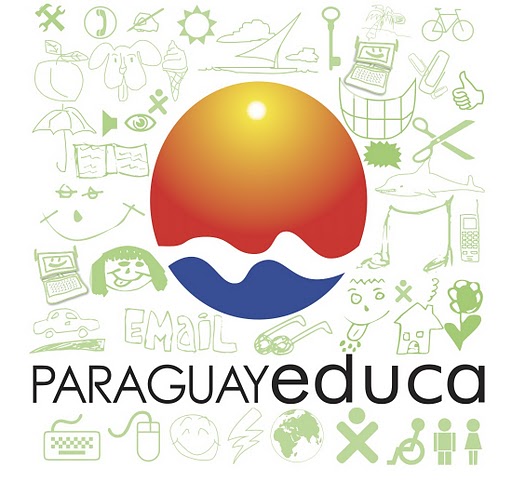 Investigación comparativa multifactorialProyecto UCPNAbril a Diciembre 2011
Objetivo
Correlacionar niveles  de creatividad expresado a través de las actividades del Entorno Sugar (ES), con indicadores de rendimiento escolar formal.
Plan de Trabajo
1ra. Etapa:  Sistematización y Análisis de los siguientes datos:
Promedio general de rendimiento escolar a fin del años escolar.
Test de Comprensión lectora y Razonamiento lógico matemático.
Pruebas del SNEPE (MEC) 
Actitudes y motivaciones del alumno (Entrevistas-PYE)
Experiencia previa en el uso del computador (Entrevistas-PYE)

2da. Etapa
Aplicación, Procesamiento y Análisis de los datos recogidos en el Test de Pensamiento Divergente Creativo. Muestra aleatoria.
Cuantificación de la información recabada a través de las entrevistas.

3ra. Etapa: Análisis final de resultados de las siguientes variables:
Registro de producción creativa a través de las actividades del ES.
Cuidado de la computadora XO. Asistencia al CATS.
Correlaciones
Como procedimiento principal se planea estimar las correlaciones entre variables predictivas y variables criterio y de variables predictivas entre sí con el objeto de estimar los sistemas de relaciones que surjan de los datos.

Variables criterio:
              Los resultados cuantificados de las siguientes variables:

     Producción Creativa en la plataforma del Entorno Sugar.
     Test de Pensamiento Divergente Creativo.

Variables predictivas:
        Calificaciones finales del año escolar
                Calificaciones del SNEPE
                Experiencias previas
 	      Motivaciones
	      Test de Lectura Comprensiva y Razonamiento Lógico Matemático
Universo
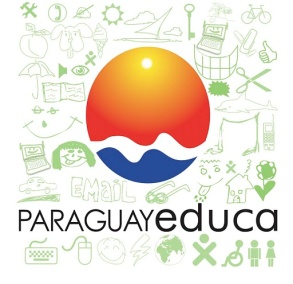 Distribución de la XO
Cronograma de actividades
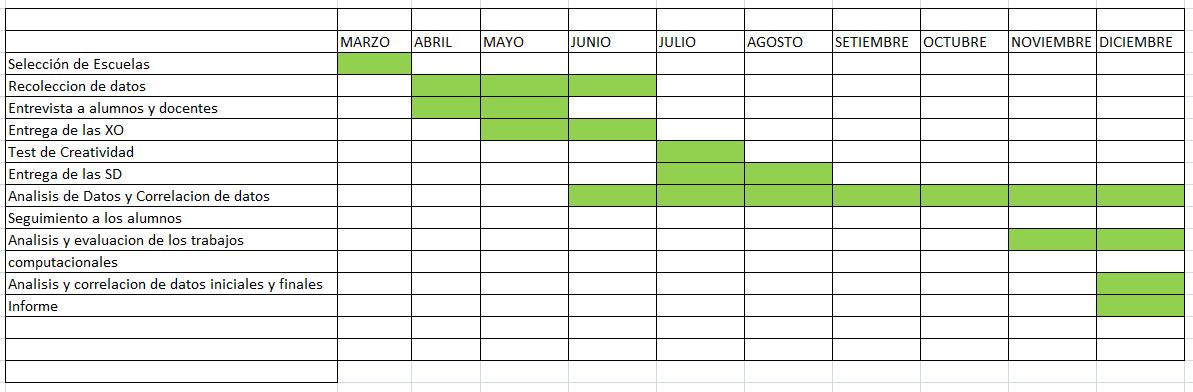 Responsables
Miembros del UISE del Departamento de Educación de ParaguayEduca.

Dr. Oscar Serafini _ Estudios Estadísticos

Colaboradores: 
	Tristram Hewitt, pasante de OLPC en Paraguay.
	Lic. Marisol Taboada, voluntaria.
	Departamento de Educación del proyecto UCPN en Caacupé.